Caregiver Weekly Indemnity(CGWI)  Assessment Orientation Basics The Assessor’s Guide to Evaluating CGWI
Janet Kumka – August 2024
This report has been prepared as advice, opinions, proposals, recommendations, analyses or policy options developed by or for the public body or a minister, as per Section 23(1) of the Freedom of Information and Protection of Privacy Act.
[Speaker Notes: Introduce team members]
Overview
Define Care Giver Weekly Indemnity (CGWI)
Eligibility criteria
CGWI vs. PCA entitlements
Completing the CGWI assessment
Understanding the evaluation summary
Submitting the report
2
Defining CGWI
CGWI is defined as;

A caregiving benefit that the claimant may qualify for when the claimant’s main occupation before the accident was to take care of a child/children under the age of 16 or for an infirm person, in which due to an accident-related injury they can no longer perform these duties.

An infirm person is defined as, a weak, frail or ill person due to old age or a disabling illness in which additional care is required beyond what they can complete on their own.
Eligibility Criteria
A claimant is eligible for CGWI if both of the following apply:
 
The claimant’s main occupation before the accident was to take care of a child/children under the age of 16 or for an infirm person. 

The claimant cannot continue to provide this care because of MVA-related injuries. 

CGWI is available for; 

part-time or non-earners.

Example: A claimant was a stay-at-home parent before the accident and can no longer provide care to their child due to their MVA related injuries.
4
[Speaker Notes: 7 criteria

PCA needs are a direct result of the MVA
Claimant is only person that can receive services
Claimant had to be doing the activity prior to the accident and eligible based on age]
CGWI verses PCA & Dependent Care
CGWI
Is a standardized assessment of the claimant’s ability to care for others (either under 16 years of age or infirm).  

PCA 
Is a standardized assessment of the ability of the claimant to perform ADL & IADL activities for themselves only and the care that is required due to a limitation in function as a direct result of an MVC.

Dependent Care
No assessment required.
Completing the CGWI Assessment
The CGWI assessment is evaluated in conjunction with the use of the developmental scale (refer to the PCA training modules for an understanding of it’s use and criteria).  Use this scale when identifying the dependent’s ability to perform tasks.

The CGWI assessment is considered a functional report and should include a reference to injuries sustained in the MVC that limits the claimant in the performance of tasks required to care for child/children under the age of 16 or for an infirm person. The activities being assessed on the form are those that would have been performed by the claimant to care for dependent(s) were it not for the injuries sustained in the motor vehicle accident.
Completing the CGWI Assessment
The assessment should reflect the “functional abilities and limitations 	of the claimant” and specify the care that is now required for the 	dependent. There are limited characters so keep reporting in point 	form if necessary.

 

The level of the entitlement on the form self calculates based on your 	recorded entries and the claimant’s age up to 16 years.  For those 	that are infirm or over the age of 16 years, coverage will still apply 	despite 	the calculation not reflecting same.  In these cases, the case 	owner will make a note on the file to alter same.
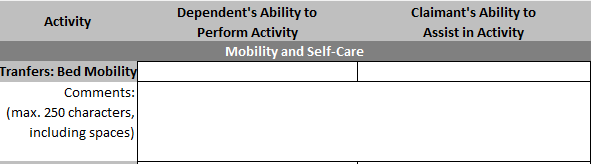 Completing the CGWI Assessment
If at the time of the assessment, the claimant has improved to the point where they no longer require assistance with caregiving activities, however they would have required assistance immediately after the MVC,  complete the assessment based on the level of assistance that was required post MVC and in the “general comments” field at the end of each dependent assessment form, indicate the exact date the claimant no longer required assistance.  




	A new report indicating no entitlement is not required.
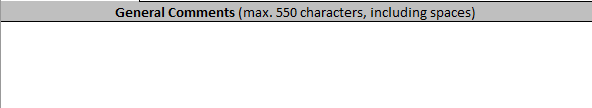 Understanding the Evaluation Summary
The level of the entitlement on the form self calculates and is reflected on the claimant & OT information cover page of your assessment for each person assessed based on your recorded entries and the claimant’s age up to 16 years.





If there are any issues identified with these calculation, reach out to the case owner on file for assistance.
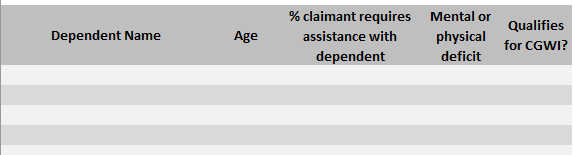 Submitting the Report
The CGWI template is found on the MPI – PCA portal website;

	https://apps.mpi.mb.ca/PCATool/





	Once completed you can upload the CGWI to the same website.
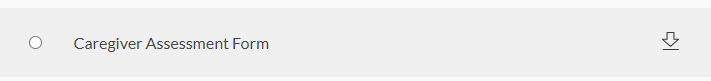